Rebleeding vs thromboembolism after hospitalization for gastrointestinal bleeding in patients in direct oral anticoagulants
Neil Sengupta, Ariela L. Marshall, Blake A. Jones, Sandra Ham, Elliot B. Tapper.
Clinical Gastroenterology and Hepatology 2018;16:1893-1900
Boano Valentina
Journal club 18 febbraio 2019
DOAC
Dabigatran = Pradaxa 
Rivaroxaban = Xarelto 
Apixaban = Eliquis 
Edoxaban = Lixiana 

Indicazione: profilassi tromboembolismo, TVP, EP, FA non valvolare

VKA = Warfarin (Coumadin), Acenocumarolo (Sintrom) 
Stesse indicazioni, ma dosaggio INR per range terapeutico
DOAC
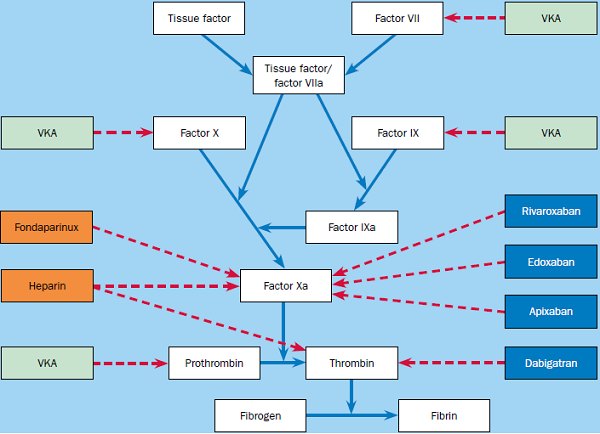 DOAC
Dabigatran e Rivaroxaban sono associati al 30% di rischio di sanguinamento GI rispetto al Warfarin
FR per sanguinamento con DOAC: età avanzata, disfunzione epato-renale, uso di antiaggreganti o FANS

Ci sono dati limitati per guidare la decisione del clinico sulla terapia anticoagulante alla dimissione dopo sanguinamento GI per DOAC (invece, Warfarin ok dopo 14 giorni di sospensione dal sanguinamento, con basso rischio di rebleeding e tromboembolico).
 
Quando e se riassumere DOAC??? (risanguinamento vs rischio tromboembolico)
Rebleeding vs thromboembolism after hospitalization for gastrointestinal bleeding in patients in direct oral anticoagulants
Studio di coorte retrospettivo (dati presi da Truven Health Marketscan Commercial Claims ed Encounters Database, raccolta di prescrizioni di farmaci), dal 1 gennaio 2010 al 31 dicembre 2014.
Pz >18 aa, in terapia da almeno 12 mesi con DOAC per FA e ospedalizzazione per sanguinamento GI correlato a DOAC
Sono stati raccolti dati su comorbidità, altre terapie, età, sesso, trasfusione durante il ricovero, passaggio in ICU
Rebleeding vs thromboembolism after hospitalization for gastrointestinal bleeding in patients in direct oral anticoagulants
Primary Outcome: nuovo ricovero per risanguinamento GI o eventi tromboembolici (TVP, TEP, stroke, TIA) entro 90 giorni dalla dimissione.
Secodary Outcome: risanguinamento o eventi tromboembolici a 6 mesi dalla dimissione
Riassunzione DOAC sì/no
Rebleeding vs thromboembolism after hospitalization for gastrointestinal bleeding in patients in direct oral anticoagulants
Rebleeding vs thromboembolism after hospitalization for gastrointestinal bleeding in patients in direct oral anticoagulants
679 tp con Dabigatran
608 tp con Rivaroxaban
51 tp con Apixaban
Età media 79 aa
Tempo medio tra ricovero e ripresa DOAC 96 gg
Rebleeding vs thromboembolism after hospitalization for gastrointestinal bleeding in patients in direct oral anticoagulants
OUTCOME A 90 GIORNI
49 pz (3,7%) nuovamente ricoverati per emorragia GI (in media dopo 29 giorni dalla dimissione); il rischio di risanguinamento era del 3,6% in pz che avevano ripreso DOAC e del 3,7% nei pz che avevano sospeso DOAC
Rebleeding vs thromboembolism after hospitalization for gastrointestinal bleeding in patients in direct oral anticoagulants
FR per rebleeding a 90 giorni
Età più giovane
Storia di pregresse emorragie
Pz in terapia con tienopridine

La ripresa dei DOAC entro 30 giorni dalla dimissione NON sembra essere un FR per risanguinamento
Il risanguinamento nei primi 90 gg era più frequente in pz in tp con Rivaroxaban
Rebleeding vs thromboembolism after hospitalization for gastrointestinal bleeding in patients in direct oral anticoagulants
33 pz (2,5%) hanno avuto eventi tromboembolici entro 90 giorni dalla dimissione (tempo medio 36 gg). Il rischio di eventi TE era del 2,7% in pz che avevano ripreso DOAC e del 2,2% in pz che li avevano sospesi.
Rebleeding vs thromboembolism after hospitalization for gastrointestinal bleeding in patients in direct oral anticoagulants
FR per eventi TE
Età avanzata
Pregressi episodi TE
Storia di TVP

La ripresa dei DOAC non era un fattore protettivo per eventi TE
Il tipo di DOAC non correlava col rischio TE
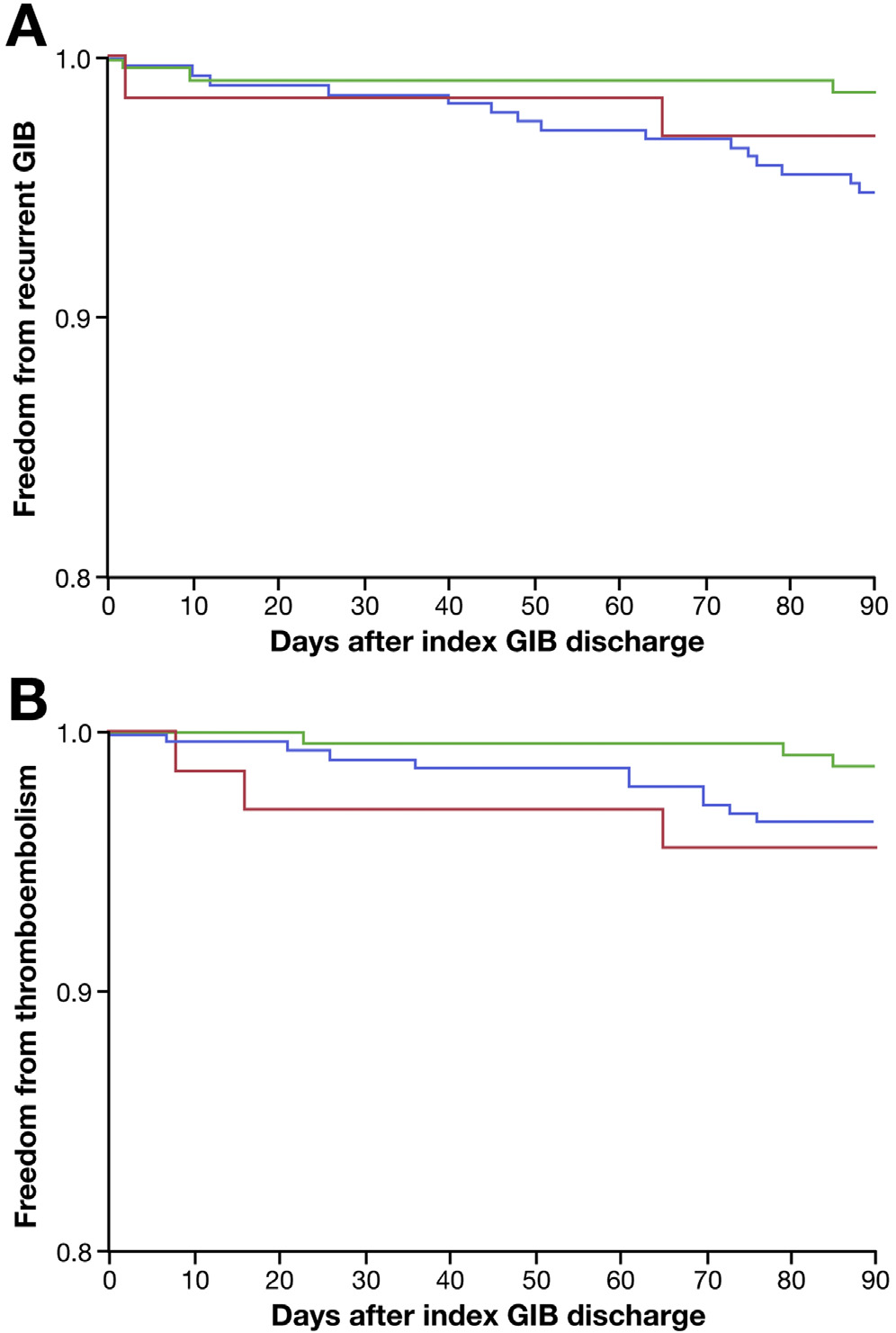 Verde Dabigatran
Rosso Apixaban
Blu Rivaroxaban
Rebleeding vs thromboembolism after hospitalization for gastrointestinal bleeding in patients in direct oral anticoagulants
OUTCOME A SEI MESI
89 pz ricoverati per risanguinamento GI
La ripresa dei DOAC entro 30 gg dalla prima dimissione NON correla col rischio di rebleeding
Pz in tp con Rivaroxaban hanno> R di risanguinamento
Rebleeding vs thromboembolism after hospitalization for gastrointestinal bleeding in patients in direct oral anticoagulants
77 pz hanno avuto eventi TE
Un pregresso TIA o TVP erano FR per eventi TE
Non ci sono differenze per eventi TE tra i vari DOAC
Rebleeding vs thromboembolism after hospitalization for gastrointestinal bleeding in patients in direct oral anticoagulants
DISCUSSION
Pz di età avanzata, che hanno richiesto trasfusioni e ICU nel ricovero per sanguinamento, hanno sospeso i DOAC alla dimissione
La ripresa dei DOAC non si associa a risanguinamento o a riduzione del rischio TE se storia pregressa
Rebleeding vs thromboembolism after hospitalization for gastrointestinal bleeding in patients in direct oral anticoagulants
PZ in tp con Warfarin sembrano avere minor rischio di eventi TE senza >R di risanguinamento GI rispetto a DOAC
Warfarin può essere riassunto dopo 14 gg dal sanguinamento
DOAC entro 30 gg dalla dimissione non correlato con >R di risanguinamento o TE a 90 gg o 6 mesi
Pz in tp con Rivaroxaban hanno >R di risanguinamento rispetto ad altri DOAC
Rebleeding vs thromboembolism after hospitalization for gastrointestinal bleeding in patients in direct oral anticoagulants
FORZA DELLO STUDIO
Stretti criteri di inclusione
Ampia popolazione
Dati in real world
LIMITAZIONI
Dato estrapolati da database prescrittivo
Valutazione solo di pz ospedalizzati
Mancano dati di mortalità
Pz in terapia con DOAC solo per FA
Rebleeding vs thromboembolism after hospitalization for gastrointestinal bleeding in patients in direct oral anticoagulants
TAKE HOME MESSAGE
OK ripresa Warfarin dopo 14 gg dal sanguinamento
OK ripresa DOAC entro 30 gg dal sanguinamento in pz a basso rischio
STOP DOAC se permanenza in ICU, scompenso cardiaco, trasfusioni o tp con tienopiridine per >R di risanguinamento
In pz ad alto R di risanguinamento in tp con Rivaroxaban, shiftare ad altro DOAC
GRAzie per l’attenzione